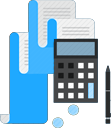 تجدید ارزیابی دارائی‌ها با رویکرد مالیاتی
احمد غفارزاده
تهیه‌کننده:
خرداد 1398
تغییرات عمده در قیمت های نسبی کالاها و خدمات موجب می شود که اطلاعات مربوط به ارزش های تاریخی دارائی‌های ثابت و سرمایه گذاری های بلندمدت که در صورت‌های مالی منعکس می شود از ارزش های جاری فاصله بگیرد و در نتیجه، اطلاعات مزبور برای تصمیم گیری‌های مالی و اقتصادی نامربوط، نارسا و غیر قابل استفاده شود.
جایگزینی ارزش‌های جاری به جای ارزش‌های تاریخی دارائی‌ها
تجدید ارزیابی دارائی‌ها
4
منافع تجدید ارزیابی دارائی‌ها
5
مقررات مالیاتی
6
تبصره ماده 149 (ق .م .م)

«افزایش بهای ناشی از تجدید ارزیابی دارائی‌های اشخاص حقوقی، با رعایت استانداردهای حسابداری مشمول پرداخت مالیات بر درآمد نیست و هزینه استهلاک ناشی از افزایش تجدید ارزیابی نیز به عنوان هزینه قابل قبول مالیاتی تلقی نمیشود.
در زمان فروش یا معاوضه دارائی‌های تجدید ارزیابی شده ، مابه التفاوت قیمت فروش و ارزش دفتری بدون اعمال تجدید ارزیابی در محاسبه درآمد مشمول مالیات منظور می شود.»
مقررات مالیاتی
7
بند (ز) تبصره (10) قانون بودجه سال 1397 کل کشور :

انتقال مازاد تجدید ارزیابی شرکت ها ، موضوع  ماده (149) قانون مالیات های مستقیم اصلاحی 1394/04/31 به حساب افزایش سرمایه با رعایت شروط ذیل بلامانع است:
1- شرکت های مذکور باید براساس صورت های مالی عملکرد سال 1396مشمول ماده 141 لایحه قانون اصلاح قسمتی از قانون تجارت مصوب 1347/12/24 شده باشند .
2- شرکت های مذکور باید با این تجدید ارزیابی از شمول ماده (141) لایحه قانونی اصلاح قسمتی از قانون تجارت خارج شوند.
مقررات مالیاتی
8
بند 2 مصوبه سی و یکیمین و سی و دومین جلسه شورای عالی هماهنگی اقتصادی مورخ 1398/02/07 و 1398/02/28 (بخشنامه شماره 200/98/19 مورخ  1398/03/13 سازمان امور مالیاتی کشور) :

"استفاده از مفاد بند (ز) تبصره (10) قانون بودجه سال 1397کل کشور در خصوص انتقال مازاد تجدید ارزیابی شرکت ها به حساب افزایش سرمایه ، تا پایان سال 1398تمدید می گردد."
مقررات مالیاتی
9
ماده (14) قانون حداکثر استفاده از توان تولیدی و خدماتی کشور و حمایت از کالای ایرانی مصوب 1398/02/15 مجلس شورای اسلامی: 

« به منظور رونق تولید و ایجاد اشتغال از طریق اصلاح ساختار مالی شرکت‌ها و کارآمدسازی افزایش بهای ناشی از تجدید ارزیابی دارایی‌های اشخاص حقوقی موضوع حکم مقرر در تبصره (1) ماده (149) قانون مالیات‌های مستقیم مصوب 1366/12/03 با اصلاحات و الحاقات بعدی، افزایش سرمایه از این محل مجاز و مشروط بر این است که ظرف مدت یک سال پس از تجدید ارزیابی به حساب سرمایه افزوده شده و این امر فقط یک بار در هر پنج سال امکان‌پذیر است.»
با تشکر از توجه شما